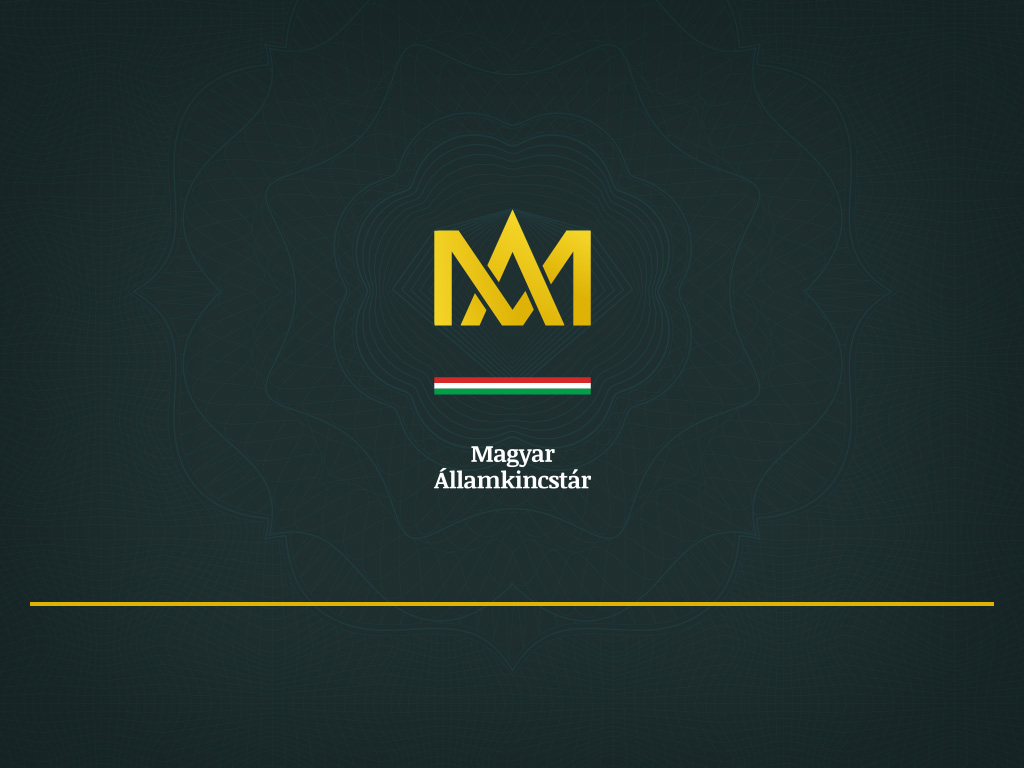 A helyi önkormányzatok 2018. évi költségvetése
2018. évi költségvetési törvény önkormányzatokat érintő előírásai
2
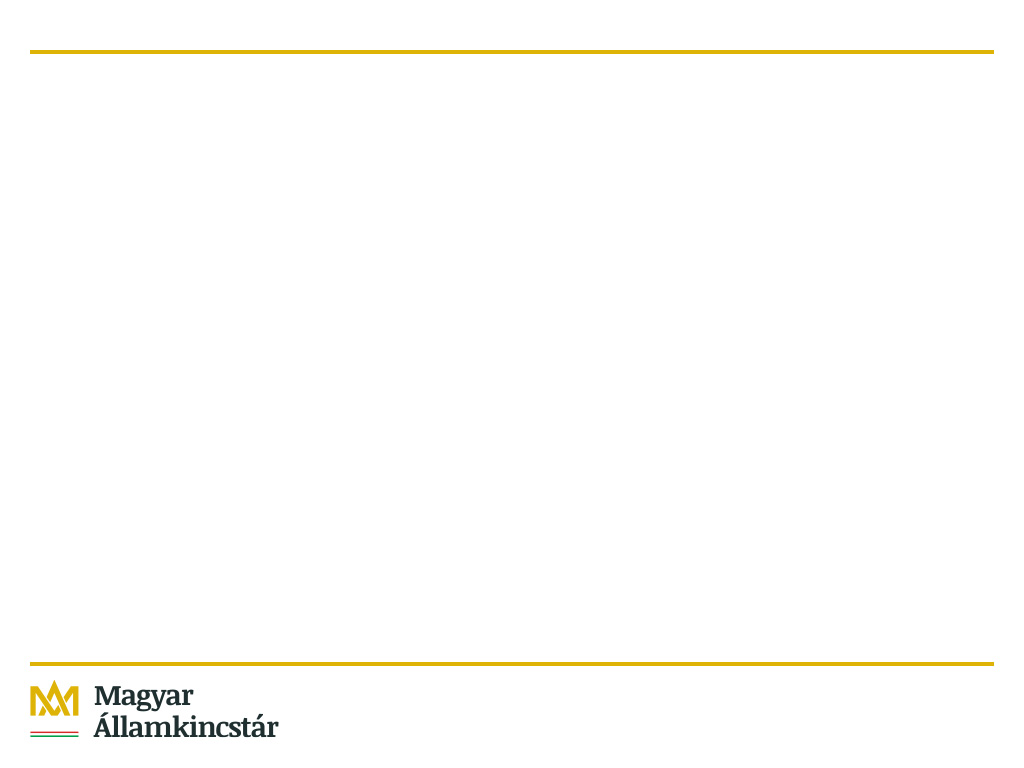 - A működés általános támogatásai -
1. A települési önkormányzatok működésének támogatása
Önkormányzati hivatal működésének támogatása
	Kiegészítő szabályok – táblázat módosult??? Nem – Következő dia
Településüzemeltetés jogcímeinek támogatása (zöldterület, közvilágítás, köztemető, közutak)
Egyéb kötelező feladatok támogatása 
Lakott külterülettel kapcsolatos feladatok támogatása
Üdülőhelyi feladatok támogatása 

FONTOS!  
Központi Statisztikai (OSAP) adatszolgáltatás alapján és a nettó kiadások figyelembe vételével történő feladat finanszírozás 
Szakfeladatra történő év közbeni könyvelés elvárása
3
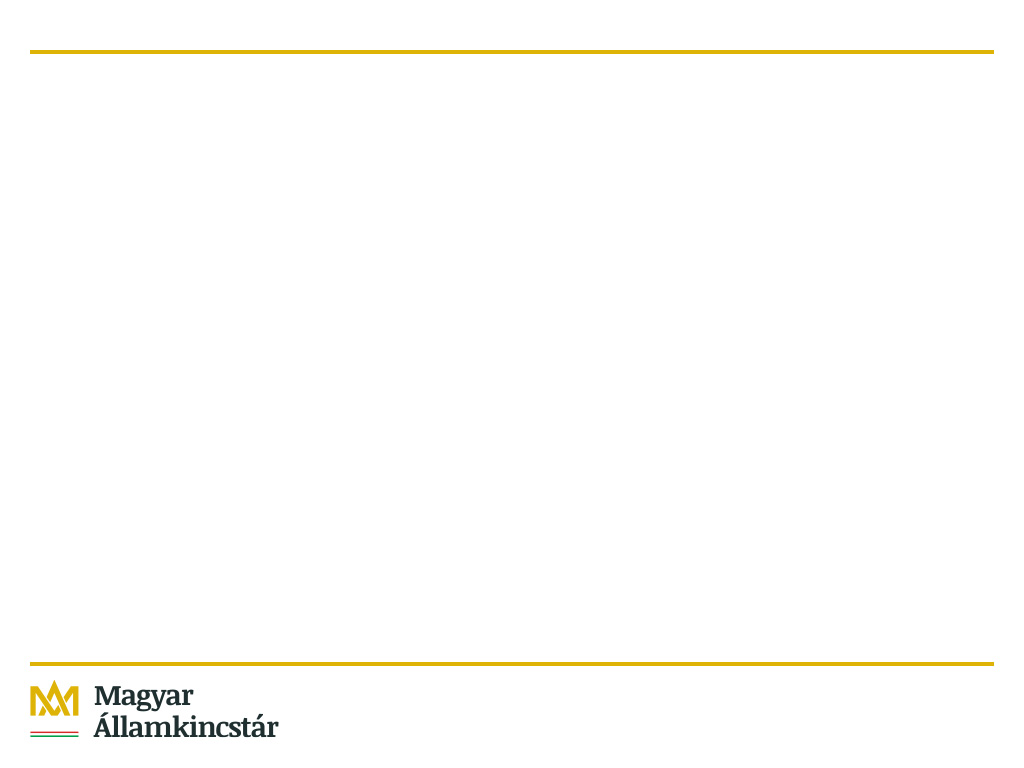 Kiegészítő szabályok 3a) 		Számított alaplétszám: 				SZAL = c + (ÖL - a)/(b - a) * (d - c), két tizedesre kerekítve
4
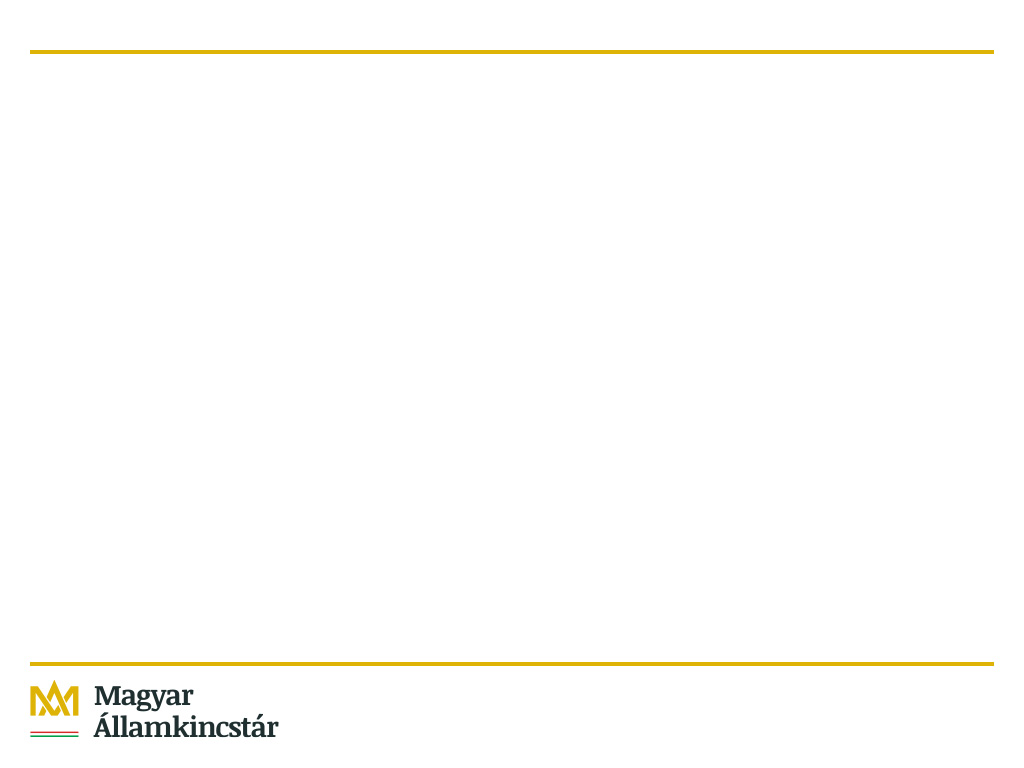 - A működés általános támogatás -
Az alábbi jogcímek vonatkozásában nem történt változás:
	2. Nem közművel összegyűjtött háztartási szennyvíz ártalmatlanítása
	3. Határátkelőhelyek fenntartásának támogatása
	4. Megyei önkormányzatok feladatainak támogatása
	5. A 2017. évről áthúzódó bérkompenzáció támogatása
Módosul:
	6. A településképi arculati kézikönyv elkészítésének támogatása helyére új 	pontként jelentkezik a Polgármesteri illetmény támogatása
	Lényegében a 1264/2017. (V.29.) Kom. határozat került a 2018. évi Kvtv-be 	beemelésre. Finanszírozás a nettófinanszírozás keretében.
	Fontos: Csak a 2018. január-december hónapokban kifizetendő polgármesteri 	illetmény és tiszteletdíj és annak szociális hozzájárulási adójához használható 	fel.
5
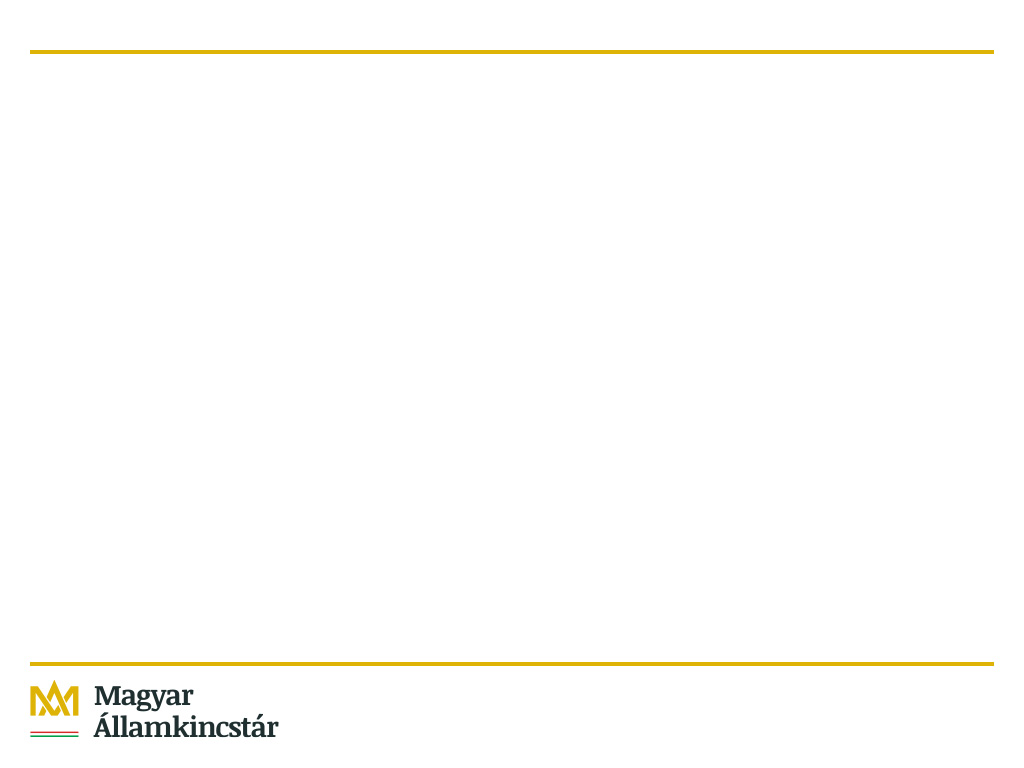 - Egyes köznevelési feladatok támogatása  -
1. Óvodapedagógusok, és az óvodapedagógusok nevelő munkáját közvetlenül segítők bértámogatása – fajlagos összeg változott








A létszám meghatározás pontosítása – teljes munkaidőre átszámított!
6
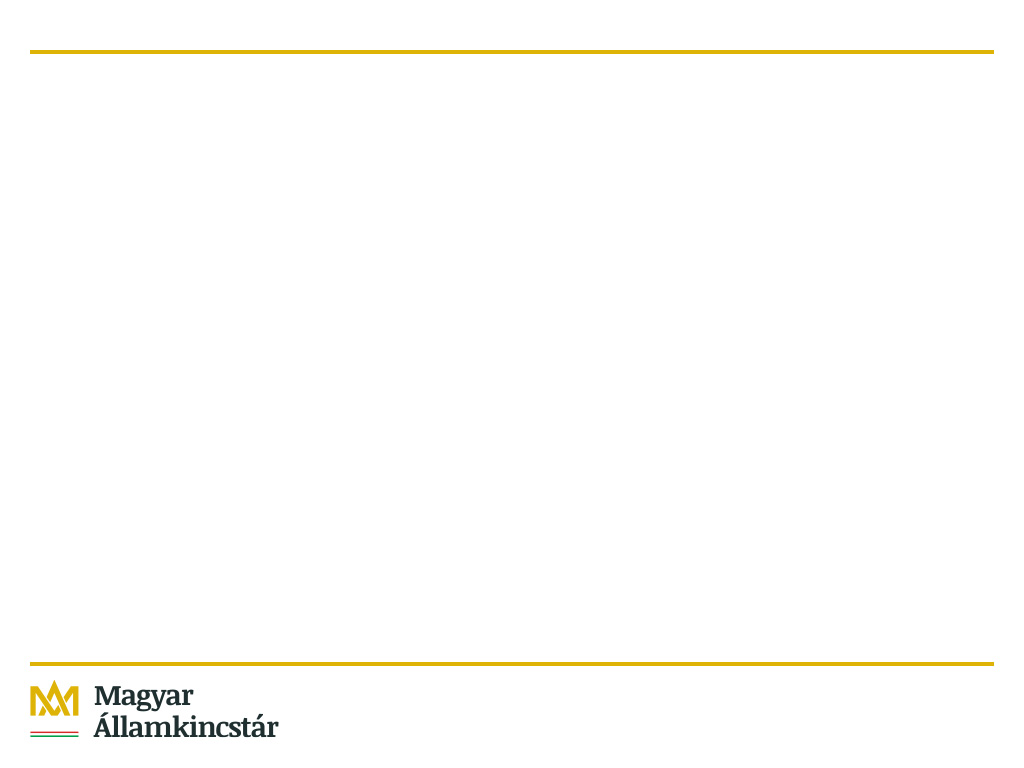 - Egyes köznevelési feladatok támogatása  -
2. Óvodaműködtetési támogatás
	a) Óvodaműködtetési alaptámogatás (81 700 Ft/fő/év) fajlagos összeg változott
	b) Kiegészítő támogatás az óvodaműködtetési feladatokhoz – fajlagos 	megállapítása 2017. december 22-ig 

3. Társulás általfenntartott óvodába bejáró gyermekek utaztatásának támogatása

4. Kiegészítő támogatás az óvodapedagógusok és a pedagógus szakképzettséggel rendelkező segítők minősítéséből adódó többletkiadásokhoz – fajlagos összeg változott
7
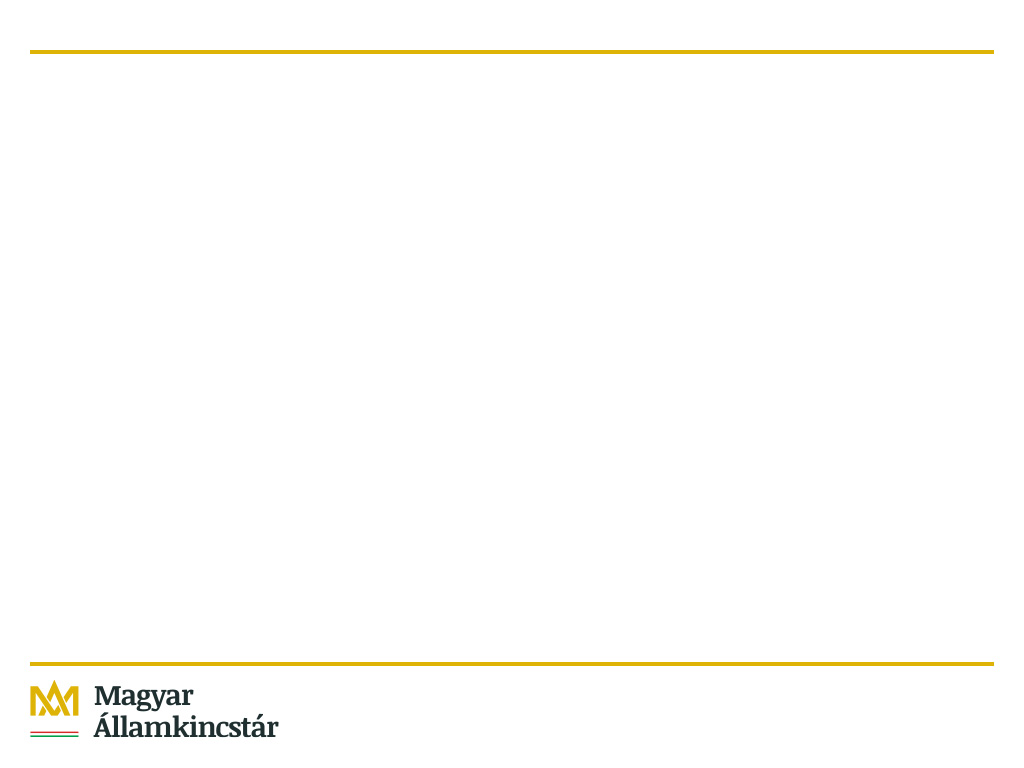 - Egyes köznevelési feladatok támogatása  -
Alapfokozatú végzettségű óvodapedagógusok, pedagógus szakképzettséggel rendelkező segítők






	Mesterfokozatú végzettségű óvodapedagógusok, pedagógus szakképzettséggel rendelkező segítők
8
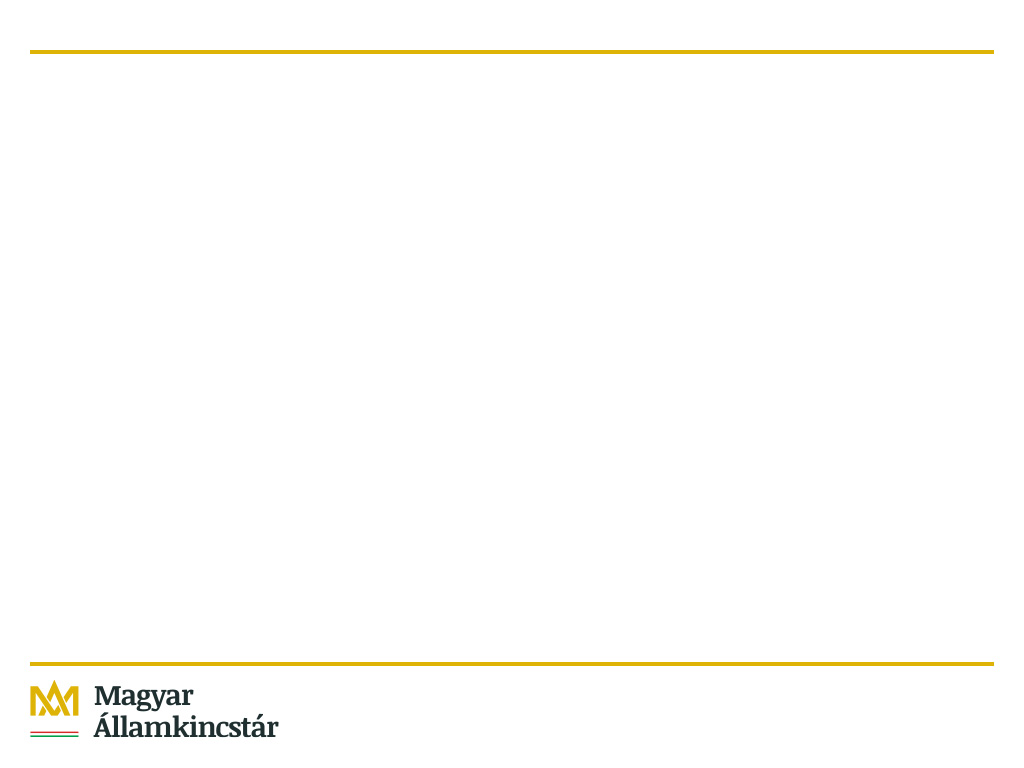 - Szociális, gyermekjóléti és gyermekétkeztetési feladatok támogatása -
Általános szabályként került meghatározásra a Kiegészítő szabályok 5. o) pontjában

A III. pont szerinti támogatások
oa) a Szoctv., illetve a Szoctv. 132. § (1) és (2) bekezdései szerinti felhatalmazások alapján kiadott jogszabályokban, továbbá
ob) a Gyvt., illetve a Gyvt. 162. § (1) és (2) bekezdései szerinti felhatalmazások alapján kiadott jogszabályokban foglalt 

szakmai feltételeknek megfelelően biztosított ellátás esetén vehetők igénybe.
9
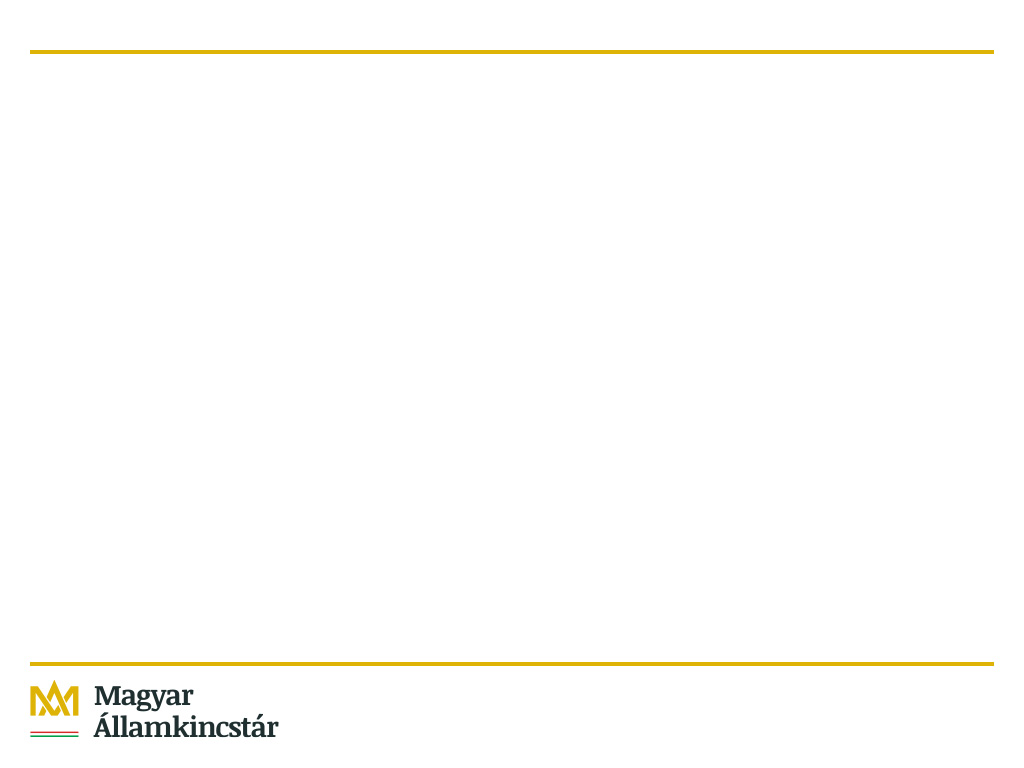 - Szociális, gyermekjóléti és gyermekétkeztetési feladatok támogatása -
Szociális ágazati pótlék

A települési önkormányzatok szociális feladatainak támogatása 
Felhasználási szabályok változnak: 
	- a látszólag  új III.7. Bölcsőde, mini bölcsőde  jogcím 
	- egyértelműen kimondásra került, hogy  az önkormányzat vagy társulása által ellátott és támogatott feladatokra használható fel.

2017. évtől új szabály, hogy amennyiben az önkormányzat a III.3., III.5., III.6. – 2018-tól a III.7. - pont szerinti feladatokra támogatásban nem részesül, de e feladatok ellátásához társulás vagy másik önkormányzat felé „018030 Támogatási célú finanszírozási műveletek” kormányzati funkción teljesített kiadással hozzájárul, úgy ennek összege a támogatás elszámolása szempontjából figyelembe vehető.
10
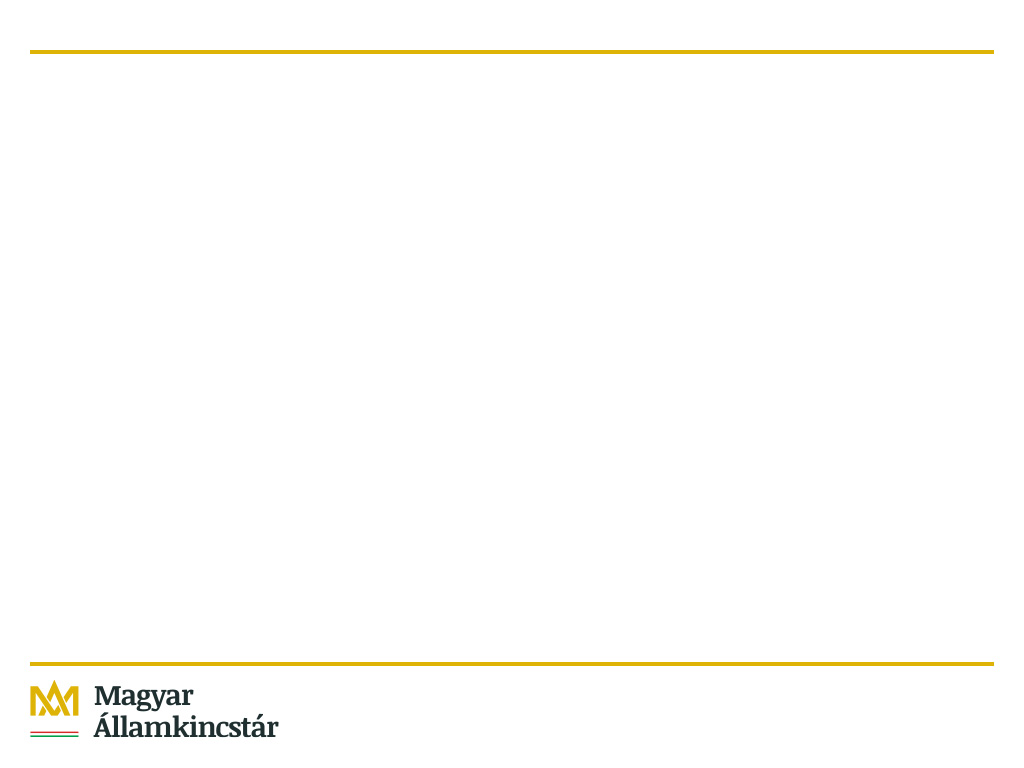 - Szociális, gyermekjóléti és gyermekétkeztetési feladatok támogatása -
Egyes szociális és gyermekjóléti faladatok támogatása

Módosult a felhasználási szabályokon belül az átcsoportosítási lehetőség:
	a „Bölcsődei ellátás” kormányzati funkció kikerült az átcsoportosításnál figyelembe vehető kormányzati funkciók köréből


	a) Család- és gyermekjóléti szolgálat
	b) Család- és gyermekjóléti központ
	Új szabály: Társult feladatellátás csak abban az esetben támogatható, ha annak székhelye, így a támogatás igénylője a feladat ellátására kötelezett önkormányzat.
11
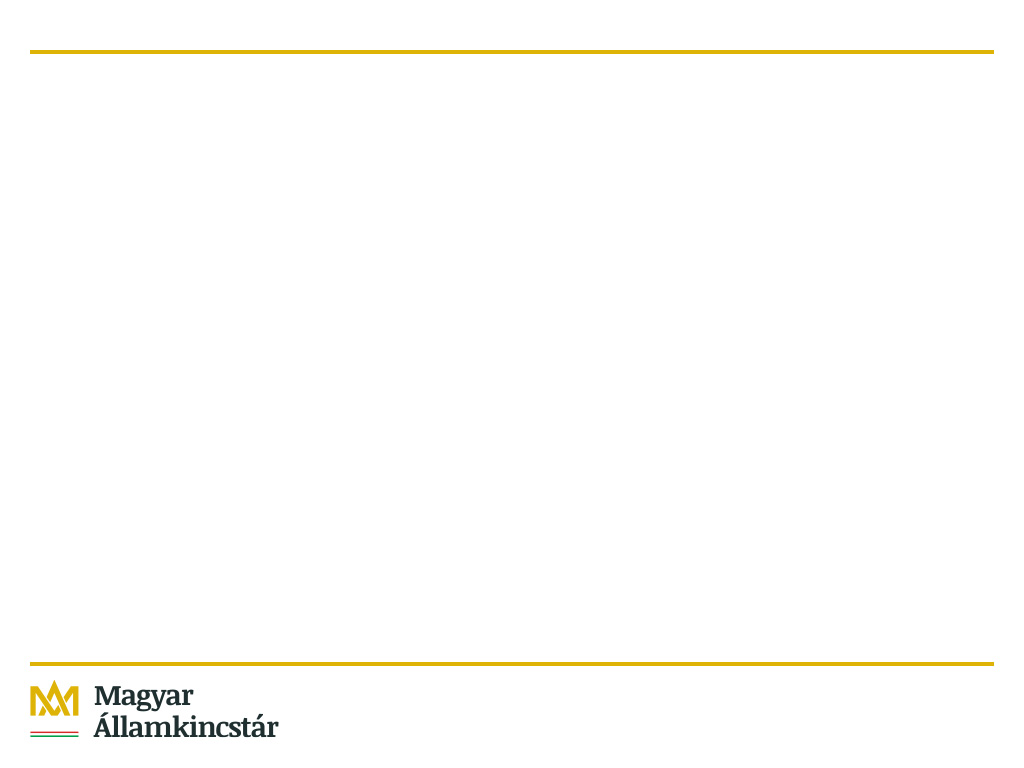 - Szociális, gyermekjóléti és gyermekétkeztetési feladatok támogatása -
Szociális étkezést Új szabály, hogy már tervezéskor - a heti 6, illetve 7 napon nyújtott szolgáltatásoknál a 6, illetve 7 nap alapulvételével – kell megállapítani az ellátottak éves becsült létszámát. 
Házi segítségnyújtás
Falugondnok vagy tanyagondnoki szolgáltatás
Időskorúak nappali intézményi ellátása
Fogyatékos és demens személyek nappali intézményi ellátása
Pszichiátriai és szenvedélybetegek nappali intézményi ellátása
Hajléktalanok nappali intézményi ellátása
Családi bölcsőde – 2017. évi jb) pontnak megfelelően
Hajléktalanok átmeneti intézményei
Támogató szolgáltatás Ha a kötelezően teljesítendő feladatmutató - évi 3000 feladategység, nem egész évben történő támogatás esetén ezek időarányos része - nem teljesül, elszámoláskor a tárgyévi alaptámogatás arányos részét vissza kell fizetni.
Közösségi alapellátás Ha a kötelezően teljesítendő feladatmutató - éves átlagban 40 fő, nem egész évben történő támogatás esetén ezek időarányos része - nem teljesül, elszámoláskor a tárgyévi alaptámogatás arányos részét vissza kell fizetni
12
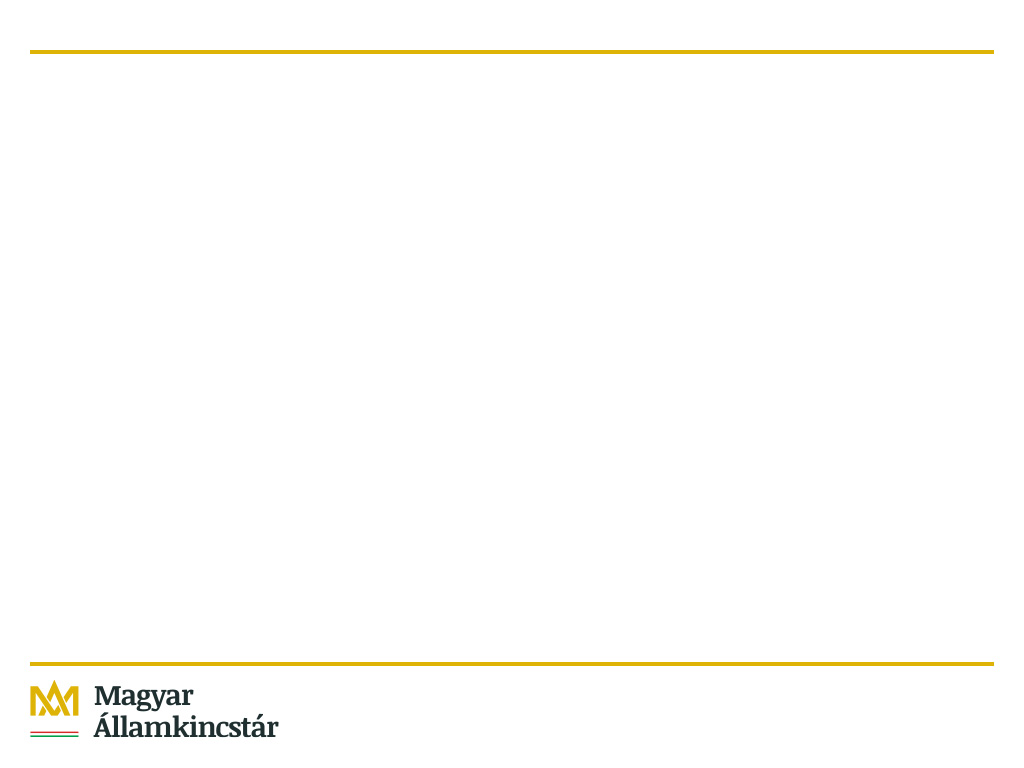 - Szociális, gyermekjóléti és gyermekétkeztetési feladatok támogatása -
Óvodai és iskolai szociális segítő tevékenység támogatása – új jogcím

A támogatásra az a járásszékhely települési önkormányzat jogosult, amely az általa fenntartott család- és gyermekjóléti központ útján ellátja a Gyvt. szerinti óvodai és iskolai szociális segítő tevékenységet.
Az önkormányzatokat megillető támogatás éves összegét a szociál- és nyugdíjpolitikáért felelős miniszter 2018. augusztus 15-éig állapítja meg. A támogatás folyósítása négy egyenlő részletben, szeptember hónaptól havonta, az Ávr.-ben meghatározott időpontokban történik.

Új közös szabály az a)-m) alpontok szerinti támogatások fajlagos összegei tekintetében:
A Kiegészítő szabályok 2.a) pontja szerinti igénylést követően, 2017. december 22-éig - az előirányzatból fennmaradó összeg erejéig - az államháztartásért felelős miniszter dönt az önkormányzatokat az a)-m) alpontok szerint megillető egyes támogatások kiegészítő fajlagos összegeiről.
13
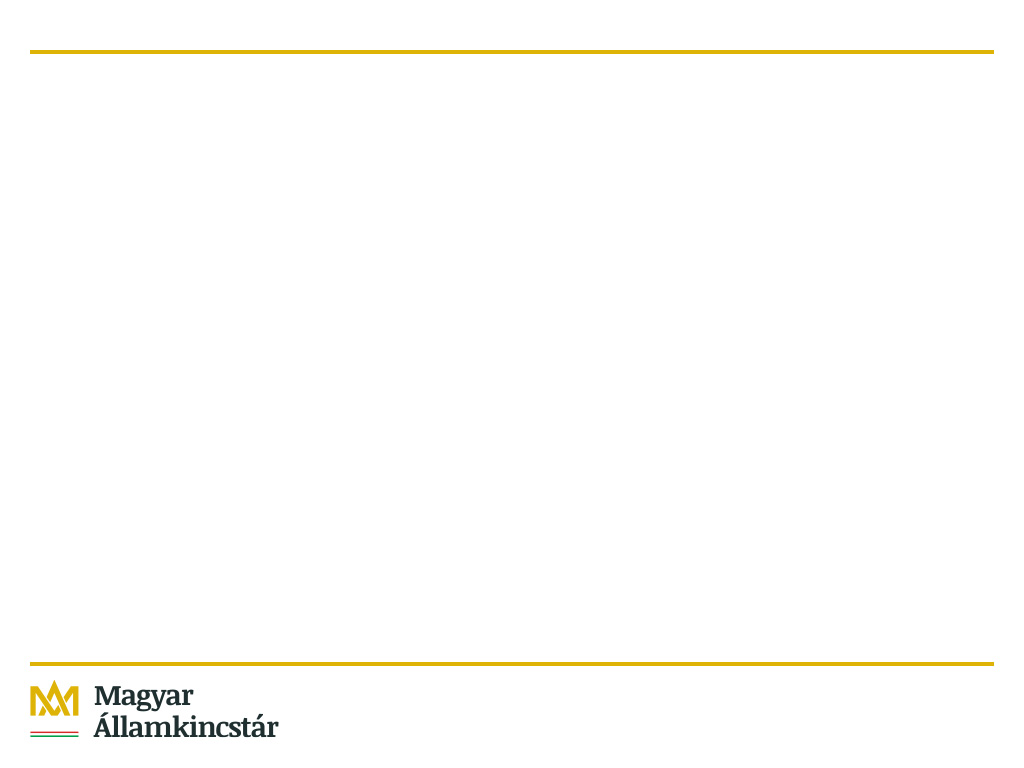 - Szociális, gyermekjóléti és gyermekétkeztetési feladatok támogatása -
4. Egyes szakosított ellátások támogatása
Új szabály az ellátottak számának maghatározásába:
0,7-szeres szorzóval kell figyelembe venni a családok átmeneti otthonában külső férőhelyen elhelyezett személyeket
Újdonság, hogy a szakmai dolgozók bértámogatása esetén
	- rögzítésre került, hogy a támogatás felhasználható a 2017. december havi bérek 2018. januárban történő kifizetésére is.
	- a 2017. december 22-éig - az előirányzatból a b) pont szerinti döntés után fennmaradó összeg erejéig - az államháztartásért felelős miniszter dönt az önkormányzatokat megillető kiegészítő bértámogatás fajlagos összegéről.

Pontosítás az intézményüzemeltetési támogatás esetén, hogy a helyettes szülői ellátás mellett a családok átmeneti otthonának külső férőhelyeit sem vehető figyelembe!!
14
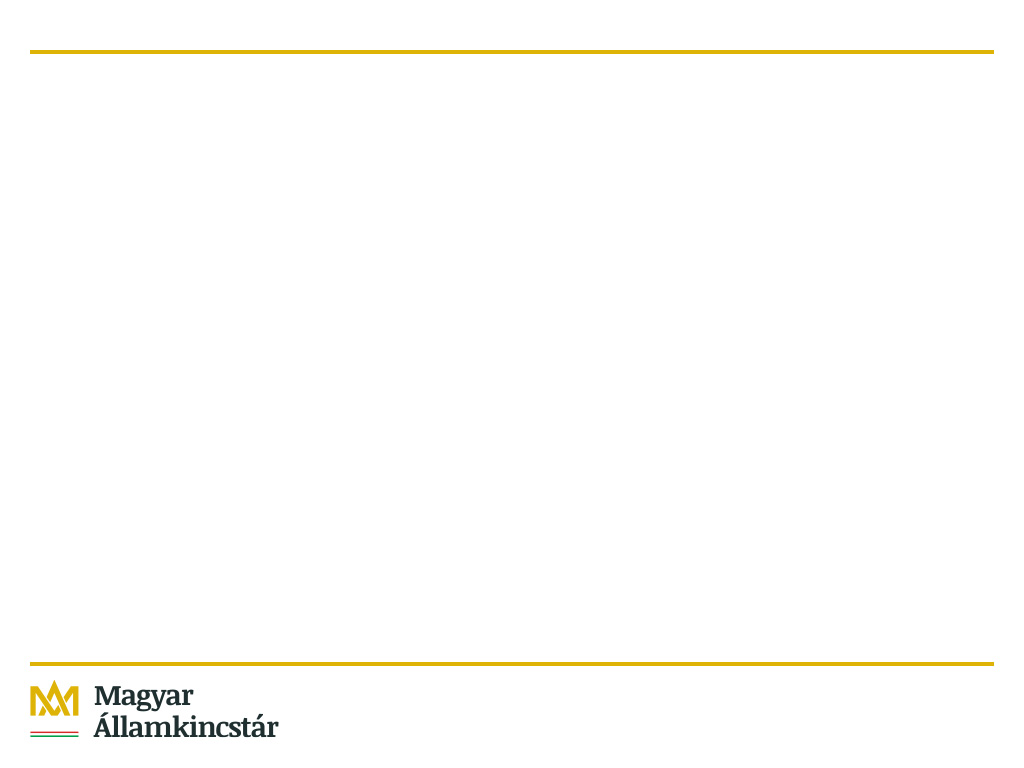 - Szociális, gyermekjóléti és gyermekétkeztetési feladatok támogatása -
5. Intézményi gyermekétkeztetés támogatása 

Az intézményi gyermekétkeztetés kapcsán az étkeztetési feladatot ellátók után járó bértámogatás szabályait pontosítva:
- vásárolt szolgáltatás esetén a  támogatás a szerződés szerinti szolgáltatási díj ellentételezésére, továbbá a gyermekétkeztetéssel összefüggő valamennyi kiadásra fordítható.
- a támogatás felhasználható a 2017. december havi bérek 2018. januárban történő kifizetésére is.

6. A rászoruló gyermekek szünidei étkeztetésének támogatása
15
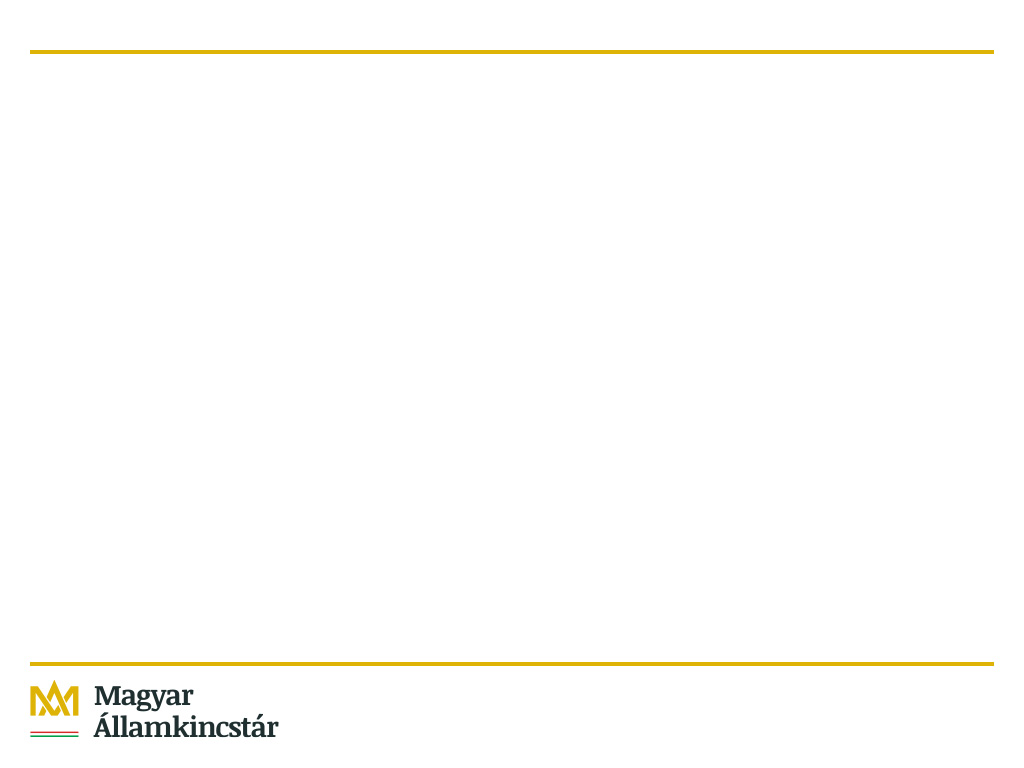 - Szociális, gyermekjóléti és gyermekétkeztetési feladatok támogatása -
7. Bölcsőde, mini bölcsőde támogatása
A finanszírozás szempontjából elismert szakmai dolgozók bértámogatása






	aa) az ellátottak számának meghatározása
Újdonság: nem tekinthető hiányzónak az SNI gyermek azon a napon, amikor korai fejlesztésben részesül, továbbá ez a gyermek az ellátottak számában két főként lehet figyelembe venni.
16
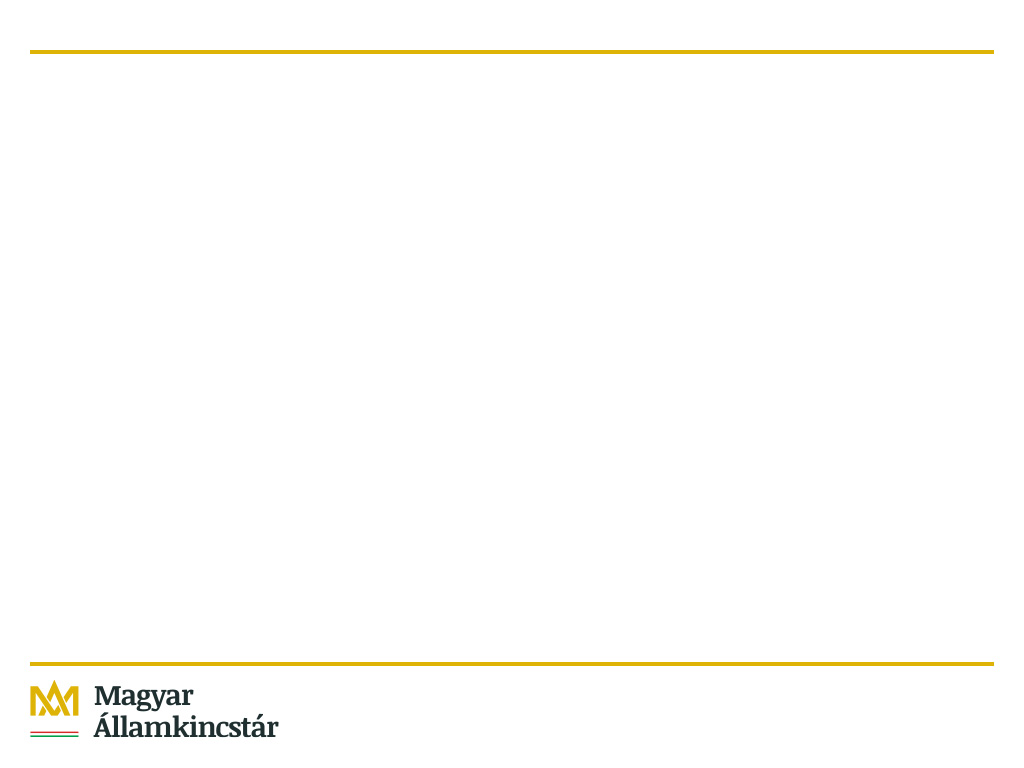 - Szociális, gyermekjóléti és gyermekétkeztetési feladatok támogatása -
ab) A szakmai dolgozók létszámának meghatározása

MBsz-ha Le>=3, akkor 2,5 fő, egyébként 1,5 fő

BBsz = [Le /12 *2, de legalább 2 fő kisgyermeknevelő] +
[Le / 24, de legalább 1 fő bölcsődei dajka] +
[(ha Le > 60, akkor +2 fő kisgyermeknevelő)] +
egyesített bölcsőde, bölcsődei igazgatóság esetén 1 fő szaktanácsadó

A támogatás igénylése szempontjából a szakmai dolgozók finanszírozott létszáma a fenti képlet szerinti létszám, de legfeljebb a 2018. évben a ténylegesen foglalkoztatott szakmai dolgozók - teljes munkaidőre átszámított - átlagos száma, egy tizedesre kerekítve, azaz:

Bfk + Bff <= MBsz vagy BBsz
ahol:
Bfk = a finanszírozás szempontjából elismert bölcsődei dajkák és középfokú végzettségű
bölcsődei kisgyermeknevelők, szaktanácsadók száma, egy tizedesre kerekítve,
Bff = a finanszírozás szempontjából elismert felsőfokú végzettségű bölcsődei kisgyermeknevelők, szaktanácsadók száma, egy tizedesre kerekítve,
17
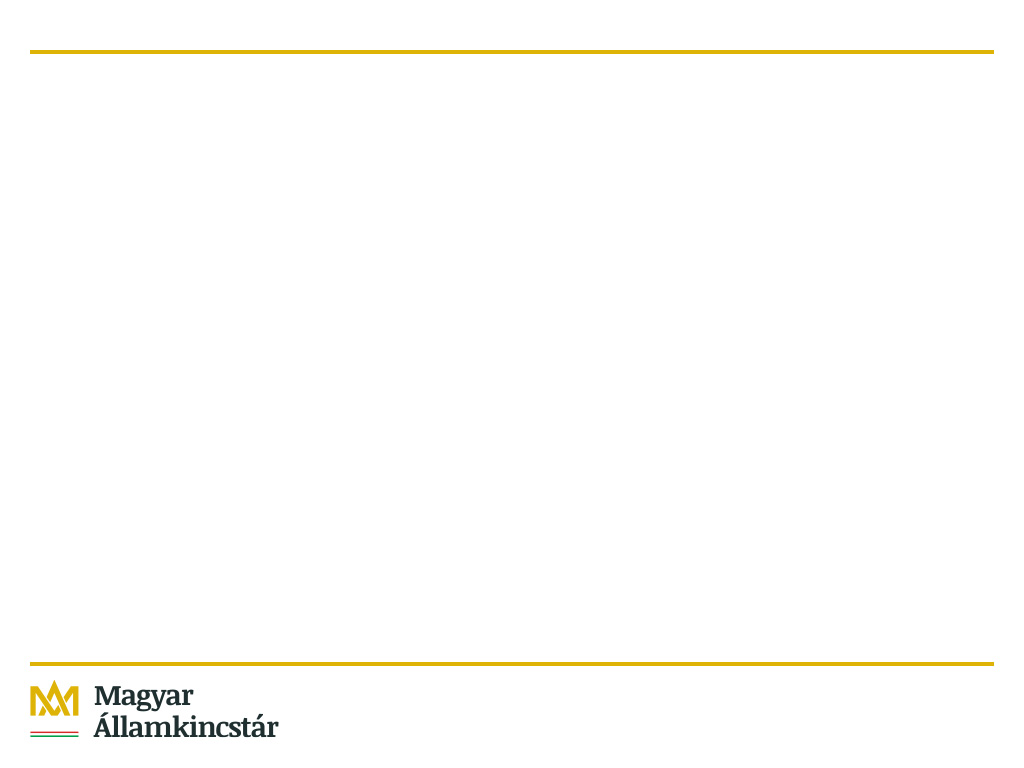 - Szociális, gyermekjóléti és gyermekétkeztetési feladatok támogatása -
ac) A szakmai dolgozók finanszírozott létszámra jutó bértámogatás meghatározása:
Tf = Bfk * BTk + Bff * BTf
A támogatás felhasználható a 2017. december havi bérek 2018. januárban történő kifizetésére is.
b) Bölcsődei üzemeltetési támogatás
A központi költségvetés támogatást biztosít a 32 000 forint egy lakosra jutó adóerő-képességet meg nem haladó adóerő-képességű települési önkormányzatoknak az általuk biztosított bölcsődei, mini bölcsődei feladattal összefüggésben felmerülő kiadásokhoz a személyi térítési díjból származó elvárt bevételek figyelembevételével.
A üzemeltetési támogatás összege nem haladhatja meg a bölcsődei, mini bölcsődei feladatellátás teljes éves kiadásának a gondozási díjakból származó bevétellel és az ac) alpont szerinti bértámogatással csökkentett összegét. Az ezzel kapcsolatos önkormányzati adatszolgáltatást a Kincstár ellenőrzi.
A bölcsődei üzemeltetési támogatásának önkormányzatonkénti meghatározásáról és annak összegéről - az önkormányzatok által nyújtott adatszolgáltatás alapján, a települések típusát és az egy lakosra jutó adóerő-képességét is figyelembe véve - a miniszterek 2017. december 22-éig döntenek. 
A Kiegészítő szabályok 2.b) pontja szerinti májusi és októberi adatszolgáltatás alapján a miniszterek döntésüket módosíthatják.
18
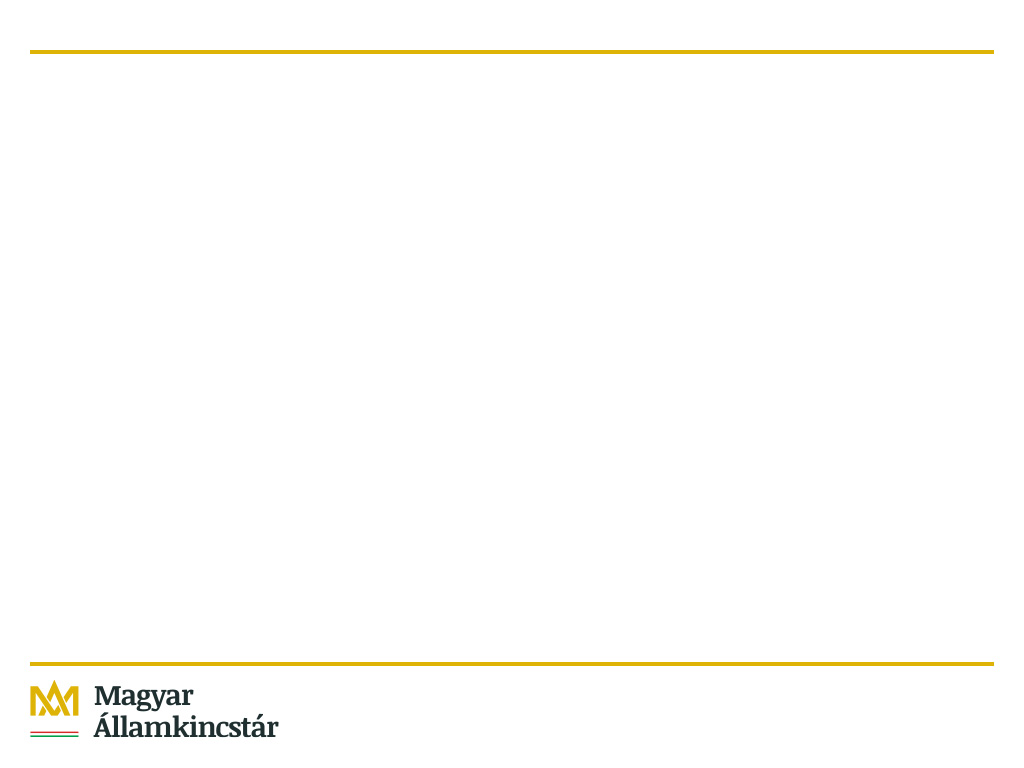 - Kulturális feladatok támogatása -
I. Könyvtári, közművelődési és múzeumi feladatok támogatása
Támogatási összege nő 2018-ban. 19 617 millióról  22 017 millióra

Megyei hatókörű városi múzeumok feladatainak támogatása
	Előirányzat:	2 570,8 millióról  2 720,8 millióra

b) Megyei hatókörű városi könyvtárak feladatainak támogatása
	 Előirányzat: 	19 617 millióról  22 017 millióra

c) Megyeszékhely megyei jogú városok és Szentendre Város Önkormányzata közművelődési feladatainak támogatása
	 Előirányzat: 	705,7 millióról 791,7 millióra
	Fajlagos:	400 Ft/főről 454 Ft/főre
19
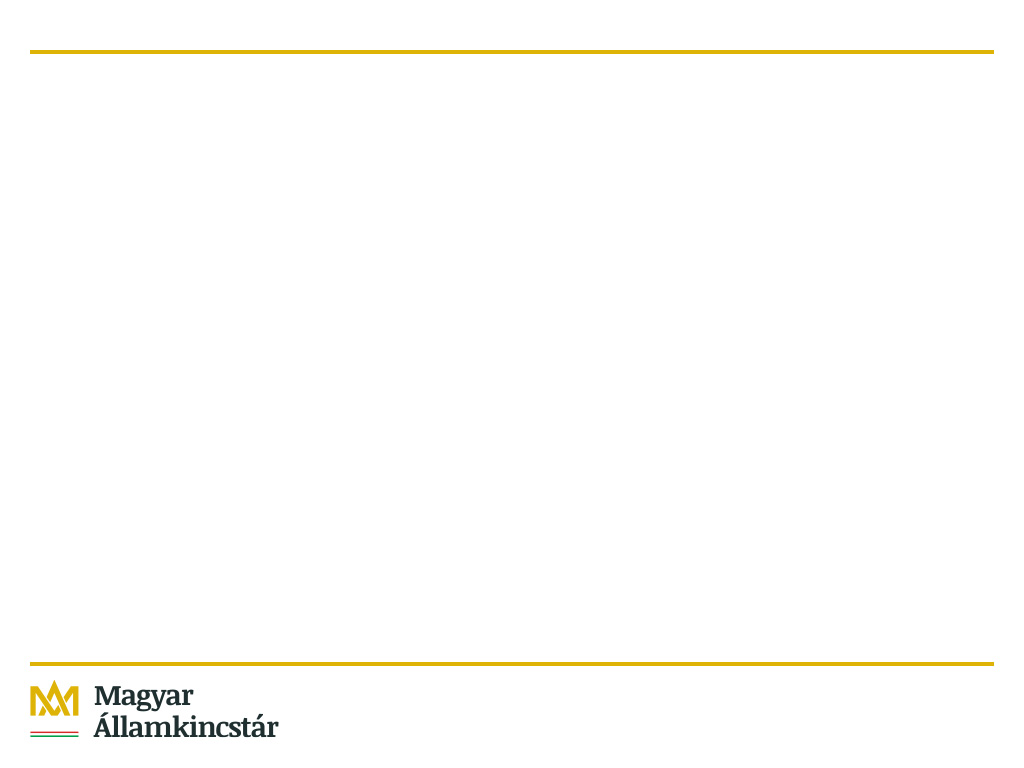 - Kulturális feladatok támogatása -
I. Könyvtári, közművelődési és múzeumi feladatok támogatása
d) Települési önkormányzatok nyilvános könyvtári és közművelődési feladatainak támogatása
	 Előirányzat:	8 721 millióról 10  261,2 millióra
	Fajlagos:	1 140Ft/főről 1 210 Ft/főre, de 
	legalább 1 200 000 Ft helyett 1 800 000 Ft
Felhasználás szabályai Kiegészítő szabályok 6.cd) pontja: 
amennyiben az önkormányzat a támogatás legalább 10%-át nem közművelődési intézmény, közösségi színtér működtetésére fordítja, úgy a támogatás 20%-ának megfelelő összegre nem jogosult.
amennyiben a Kult. tv. 64. § (2) bekezdés a) pontja alapján a nyilvános könyvtárat fenntartó önkormányzat a támogatás legalább 10%-át nem könyvtári dokumentum vásárlására fordítja, úgy a támogatás 20%-ának megfelelő összegre nem jogosult.
az 1200 fő és az alatti lakosságszámú önkormányzatnak a támogatás legalább 15%-át könyvtári szolgáltatásokhoz szükséges infrastruktúra megújítására és a Kult. tv. 76. § (2) bekezdés e) pontjában foglalt közművelődési tevékenységhez kapcsolódó kiadásokra kell felhasználnia.
20
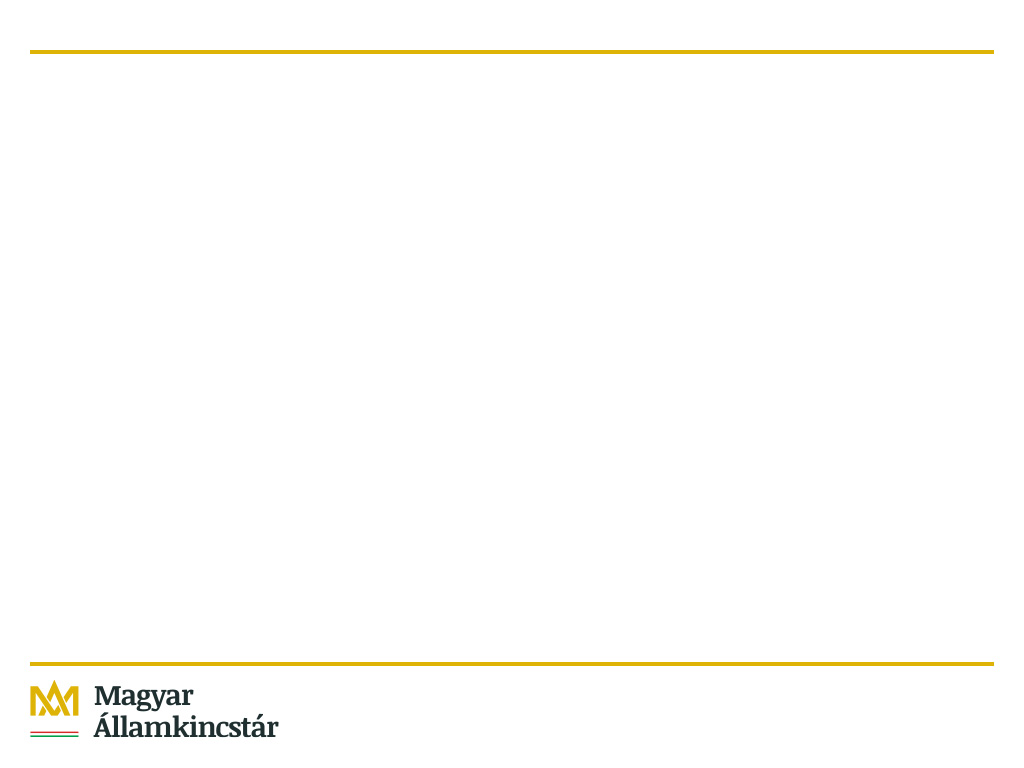 - Kulturális feladatok támogatása -
I. Könyvtári, közművelődési és múzeumi feladatok támogatás

e) Települési önkormányzatok muzeális intézményi feladatainak támogatása
	 Előirányzat:	1 009,2 millióról  1 213,2 millióra

h) Megyei hatókörű városi könyvtár kistelepülési könyvtári célú kiegészítő támogatása
Felhasználás szabályai Kiegészítő szabályok 6.cf) pontja: 
a támogatást a megyei hatókörű városi könyvtár a Könyvtári Szolgáltató Rendszer (a továbbiakban: KSZR) működtetésére használhatja fel
ha a megyei hatókörű városi könyvtár a KSZR működtetésére megállapodást köt a városi könyvtárral, a városi könyvtár által ellátott feladatok költségeinek fedezetéről e támogatás keretei között a megyei hatókörű városi könyvtár gondoskodik

i) A települési önkormányzatok könyvtári célú érdekeltségnövelő támogatása
 Figyelem: a nyilvános könyvtár technikai, informatikai, műszaki eszközeinek, berendezési tárgyainak gyarapítására fordított összeg a támogatás 30%-át nem haladhatja meg.
21
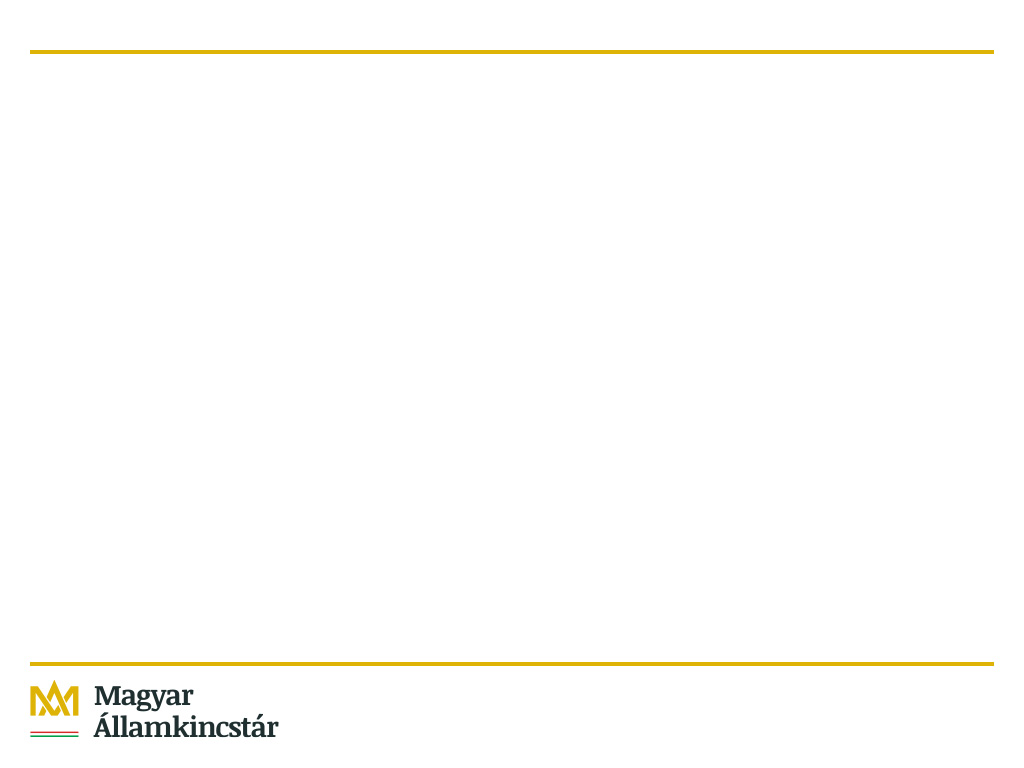 - Kulturális feladatok támogatása -
3. Kulturális illetménypótlék -  a 8/2017 (I.23.) Korm. rendelet beépült
a művészeti, a közművelődési és a közgyűjteményi területen foglalkoztatott közalkalmazottak jogviszonyával összefüggő egyes kérdések rendezésére című 150/1992. (XI. 20.) Korm. rendelet (a továbbiakban: kulturális Kjtvhr.) 21. §-a szerinti, 2018. január - 2018. december hónapokban kifizetendő kulturális illetménypótlékhoz és annak szociális hozzájárulási adójához.
A települési önkormányzat a támogatásra akkor jogosult, ha a kulturális illetménypótlék teljes összege tényleges bérnövekedésként jelenik meg a foglalkoztatott számára. Nem nyújtható támogatás a kulturális illetménypótléknak a kulturális Kjtvhr. 5. mellékletében meghatározott összegén felül nyújtott összeg és az arra tekintettel fizetendő szociális hozzájárulási adó kifizetéséhez.
A támogatás havi összege a helyi önkormányzati költségvetési szervek foglalkoztatottjaira vonatkozó, előző hónapra számfejtett, tárgyhónapban kifizetendő havi kulturális illetménypótlék szociális hozzájárulási adóval növelt bruttó összege. A támogatás folyósítása - a Kincstár tárgyhónap 10-éig a támogatás önkormányzatokat megillető összegével kapcsolatosan teljesített adatszolgáltatása alapján - havonta történik.
22
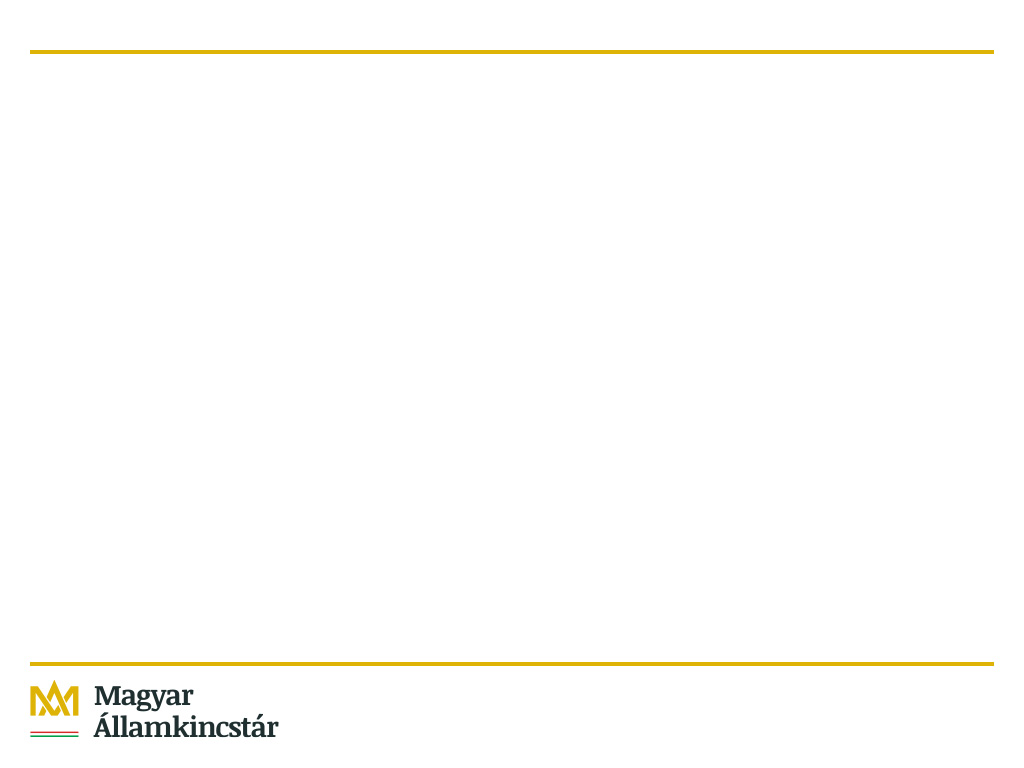 - Beszámítás – Kiegészítés -
Változtak a kiegészítés %-ai:
kategória estén 30-ról 45%-ra
kategória esetén 15-ről 20%-ra
Változik a 3. kategória esetén a támogatáscsökkentés 10%-a 0 lesz.
Új szabály: Az iparűzési adórendelettel sem 2015. július 1-jén sem 2016. július 1-jén nem rendelkező önkormányzatok esetében a kiegészítés mértéke a táblázat szerinti mérték 50%-a.
A támogatáscsökkentés beszámítás alapját meghaladó része  a szolidaritási hozzájárulás mértéke megemelésre került:
kategória: 20%-ról 25%-ra
kategória 45%-ról 50%-ra
kategória70%-ról 80%-ra – a kategória felső határát 100 000-ről 75 000-re változott 
Kategória 90%-ról 955-ra – a kategória határai 75 000 -100 000
kategória 100 000 felett 150 000 helyett 100%
23
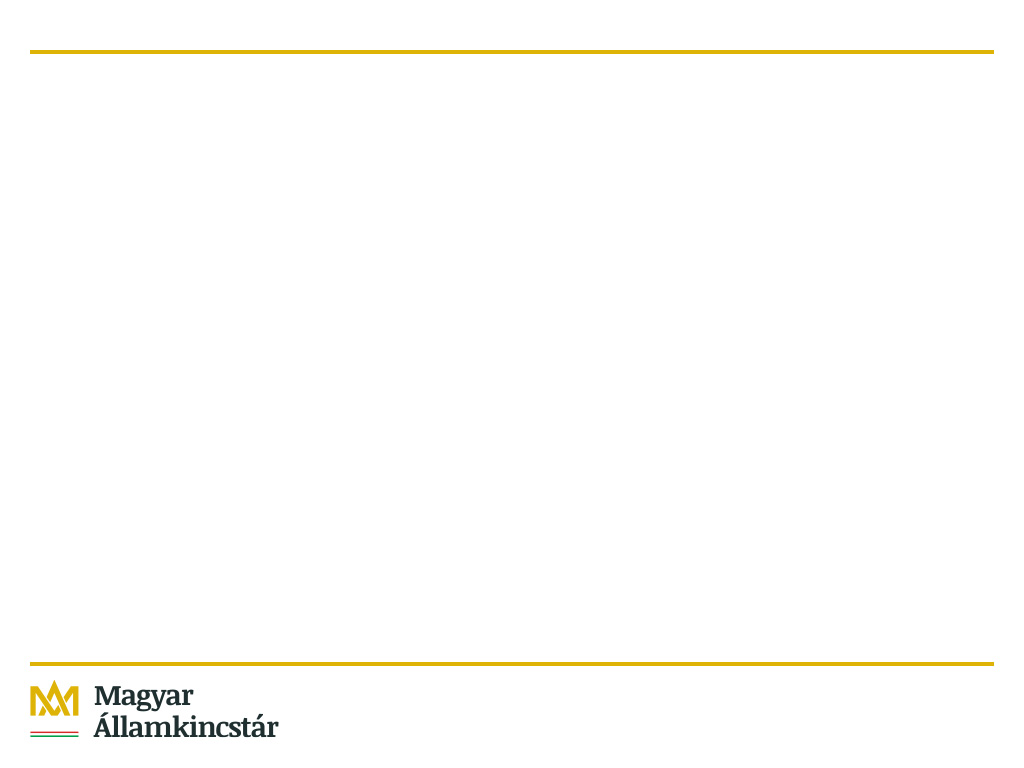 - Teljesítési adatokhoz kapcsolódó korrekciós támogatás -
A 2017. évhez hasonlóan amennyiben az I.1. pont szerinti támogatás megállapítását követően az előirányzat e törvény szerinti összege lehetőséget ad rá, a 2016. évi országosan összesített beszámolók és a 2016. évi adóerő-képesség alapján a helyi önkormányzatokért felelős miniszter és az államháztartásért felelős miniszter (e pont alkalmazásában a továbbiakban együtt: miniszterek) 2017. december 22-éig közösen dönthetnek korrekciós támogatás nyújtásáról, a következők szerint.
a) Kiegészítő támogatás állapítható meg az I.1.b) pont bb)-bd) pontok szerinti feladatokra abban az esetben, ha a 2016. évi országosan összesített beszámolók alapján a települési önkormányzatok országosan összesített nettó kiadása az alaptámogatások országosan összesített összegét meghaladja. Ebben az esetben a miniszterek a korrekciós támogatás fajlagos összegének megállapítására jogosultak.
b) A 2016. évi adóerő-képesség ismeretében a miniszterek az V. pont szerinti kategóriák és támogatáscsökkentési és kiegészítési mértékek módosítására jogosultak, amely egyetlen kategóriát sem érinthet hátrányosan.
A fajlagos összegeket, valamint a támogatáscsökkentési és kiegészítési mértékeket úgy kell megállapítani, hogy az előirányzat a korrekciós támogatás biztosításával se lépje túl a törvényi előirányzatot.
24
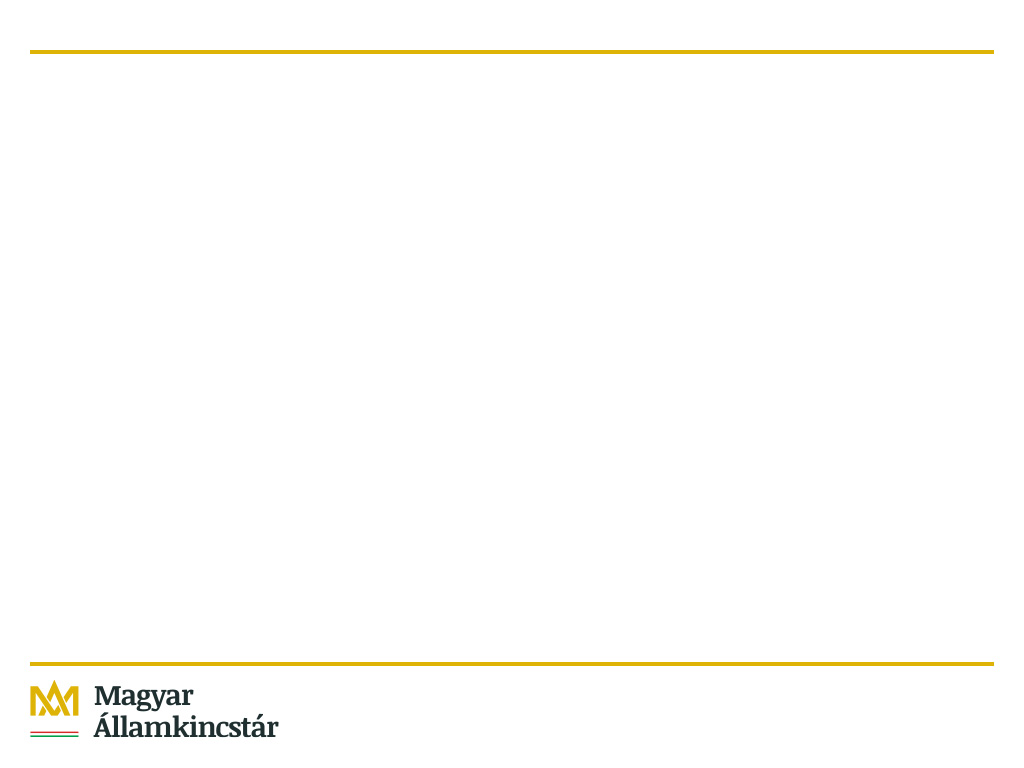 Költségvetési támogatások - felmérések
Költségvetési támogatások meghatározásához:
2018. évi megalapozó felmérés az ebr42 rendszerben szolgáltatott adatok alapján novemberben várható.
A felmérés alapján megállapított támogatási összegek önkormányzatonként az ebr42 rendszerben január elején megtalálható.

Kiegészítő felmérés – ???

Költségvetési támogatások évközi módosítása:
Ebr42 rendszeren keresztül 2018. évben szintén 2 alkalommal:
2018. május 15.
2018. október 5.
25
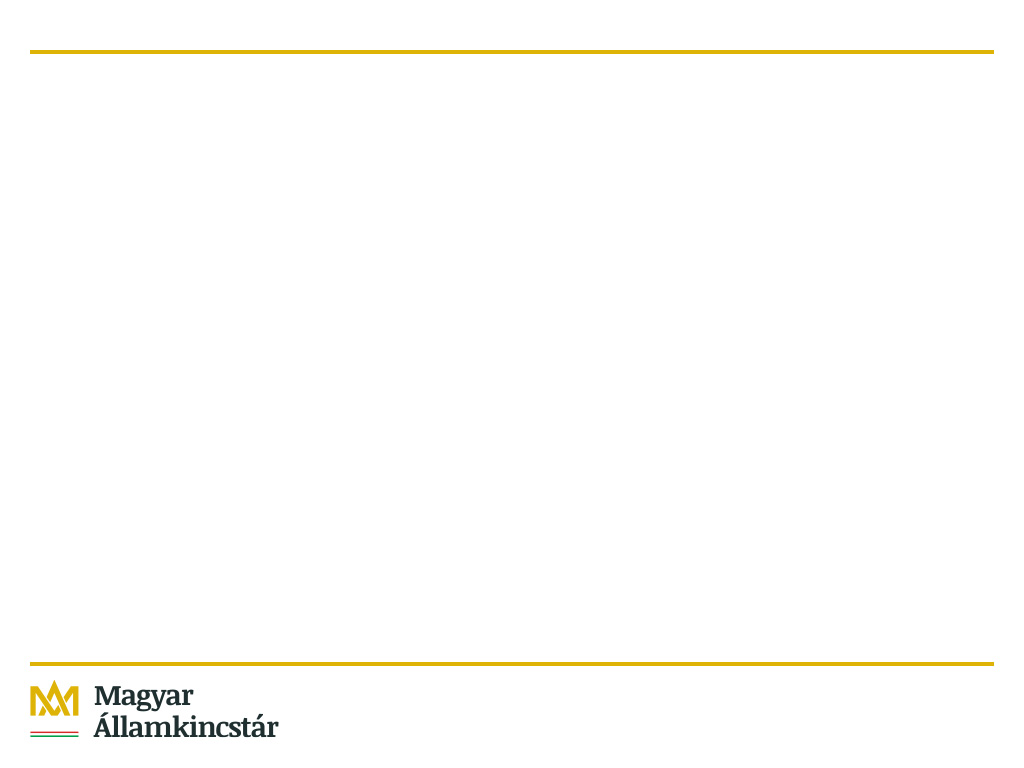 A helyi önkormányzatok kiegészítő támogatásaiI. Helyi önkormányzatok működési célú költségvetési támogatása
26
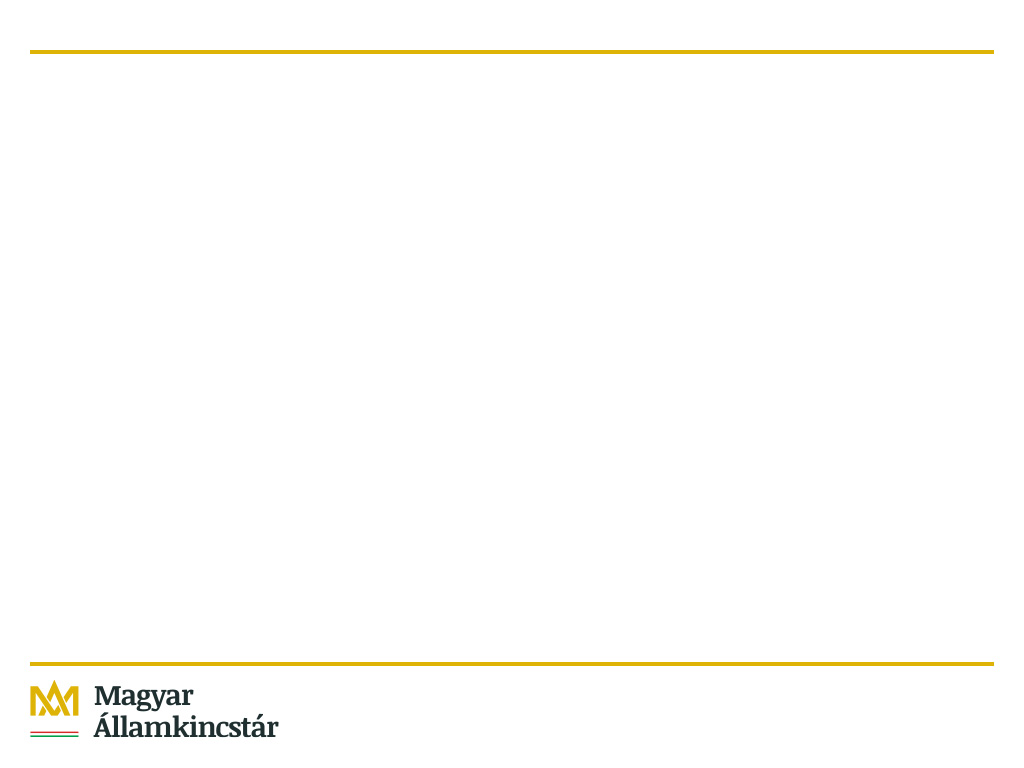 A helyi önkormányzatok kiegészítő támogatásai II. Helyi önkormányzatok felhalmozási célú költségvetési támogatása
27
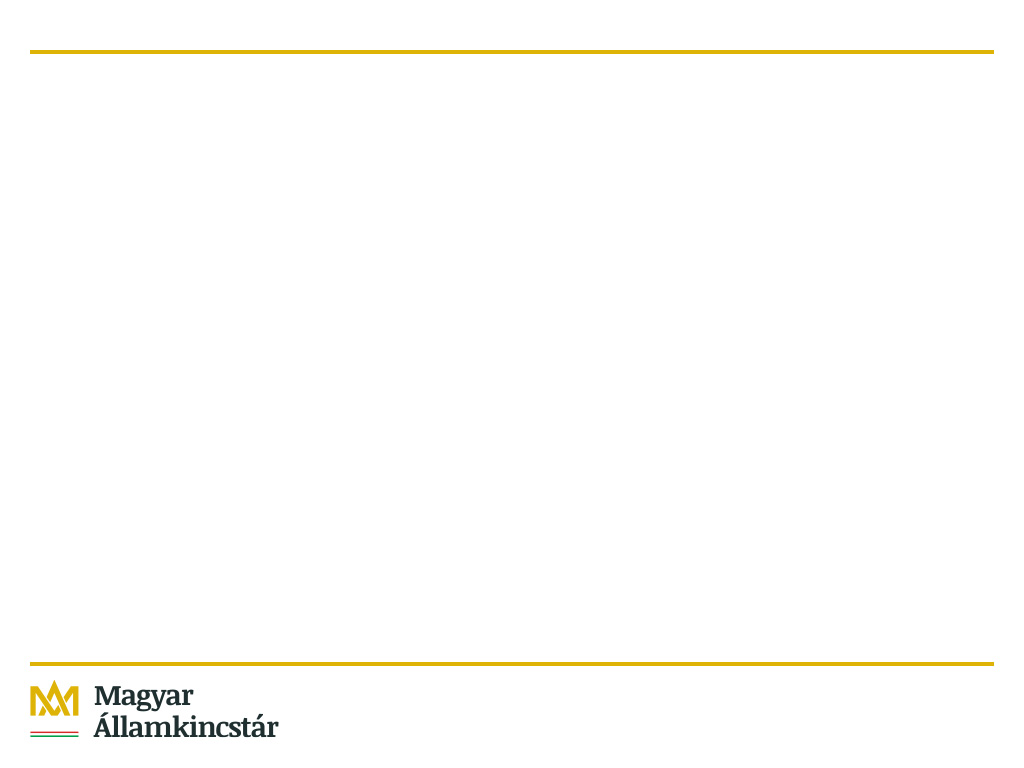 A helyi önkormányzatok kiegészítő támogatásai II. Helyi önkormányzatok felhalmozási célú költségvetési támogatása
28
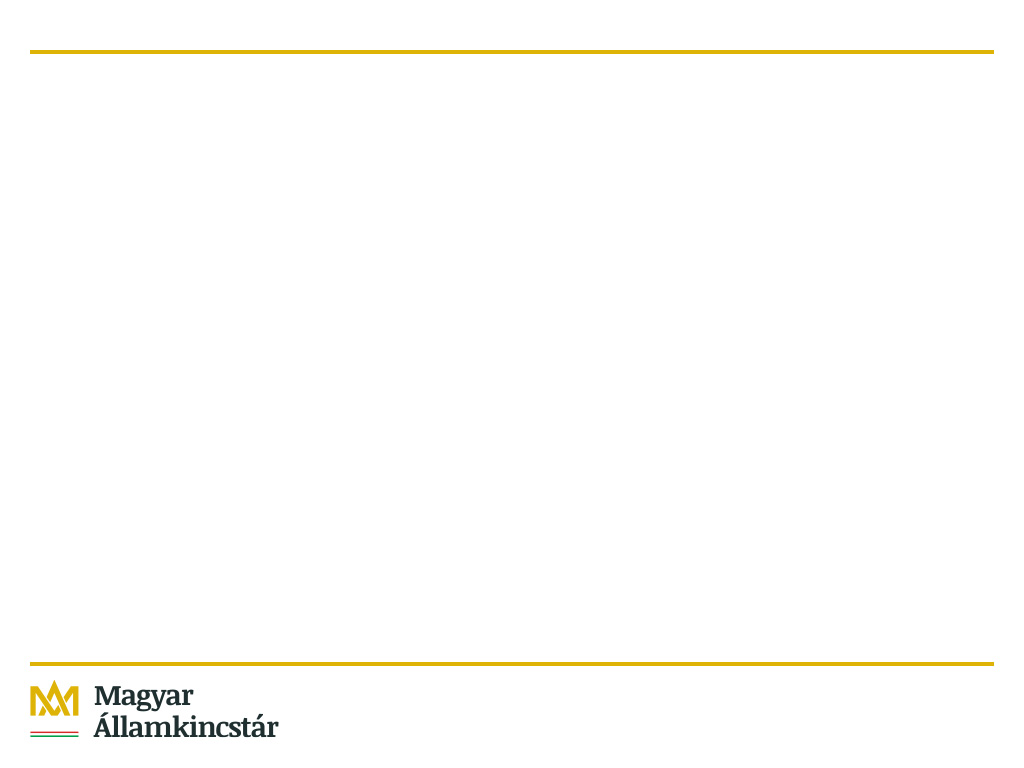 A nemzetiségi önkormányzatok támogatásai
I Települési és területi nemzetiségi önkormányzatok támogatása
Működési támogatás	391 000Ft/év 	50fő felett 2x 
Feladatalapú támogatás – 2018. április 15-ig kerül közzétételre a támogatás összege

II. Országos nemzetiségi önkormányzatok, az általuk fenntartott intézmények és a nemzetiségi média támogatása
29
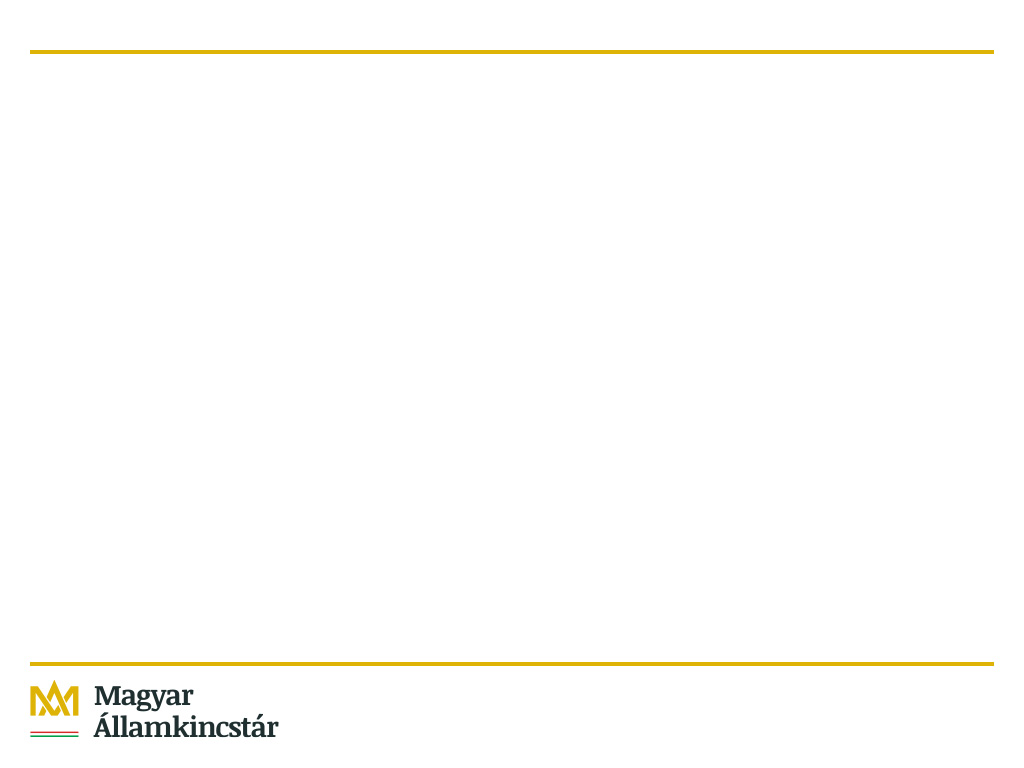 További kérdéseiket az alábbi e-mail címre kérjük megküldeni
ahi.cso@allamkincstar.gov.hu
30
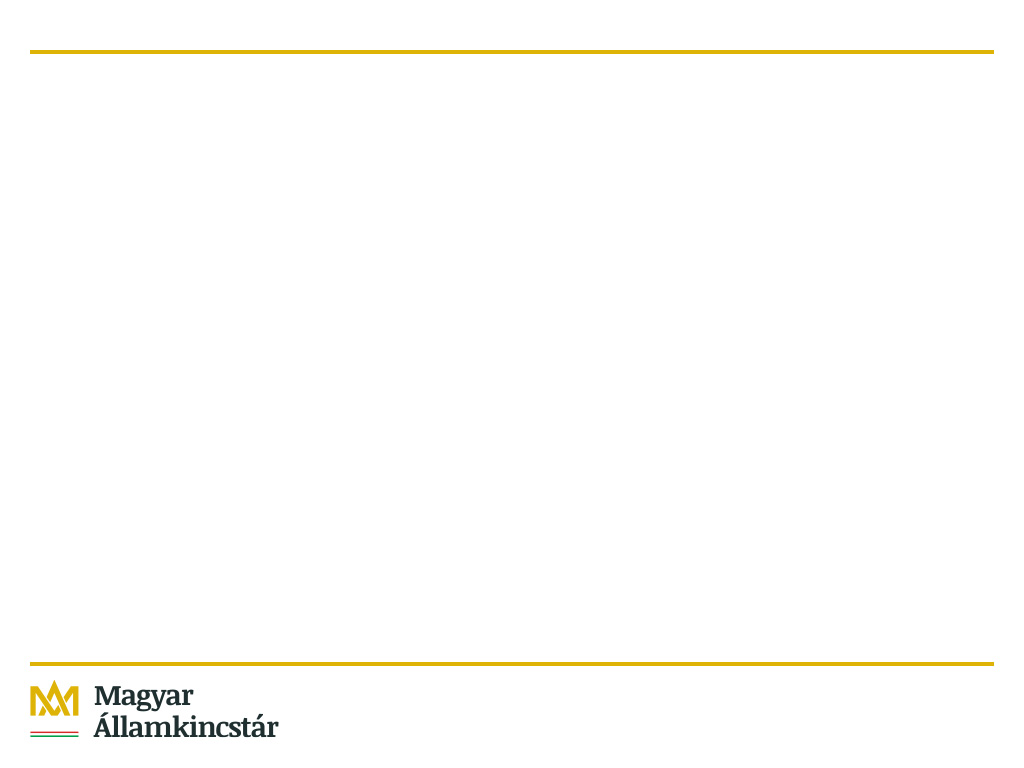 Köszönöm megtisztelő figyelmüket!
31